Figure 3. A web-interface of DGPD database. (A) Panel of GRA repository. A statistics visualization is displayed on the ...
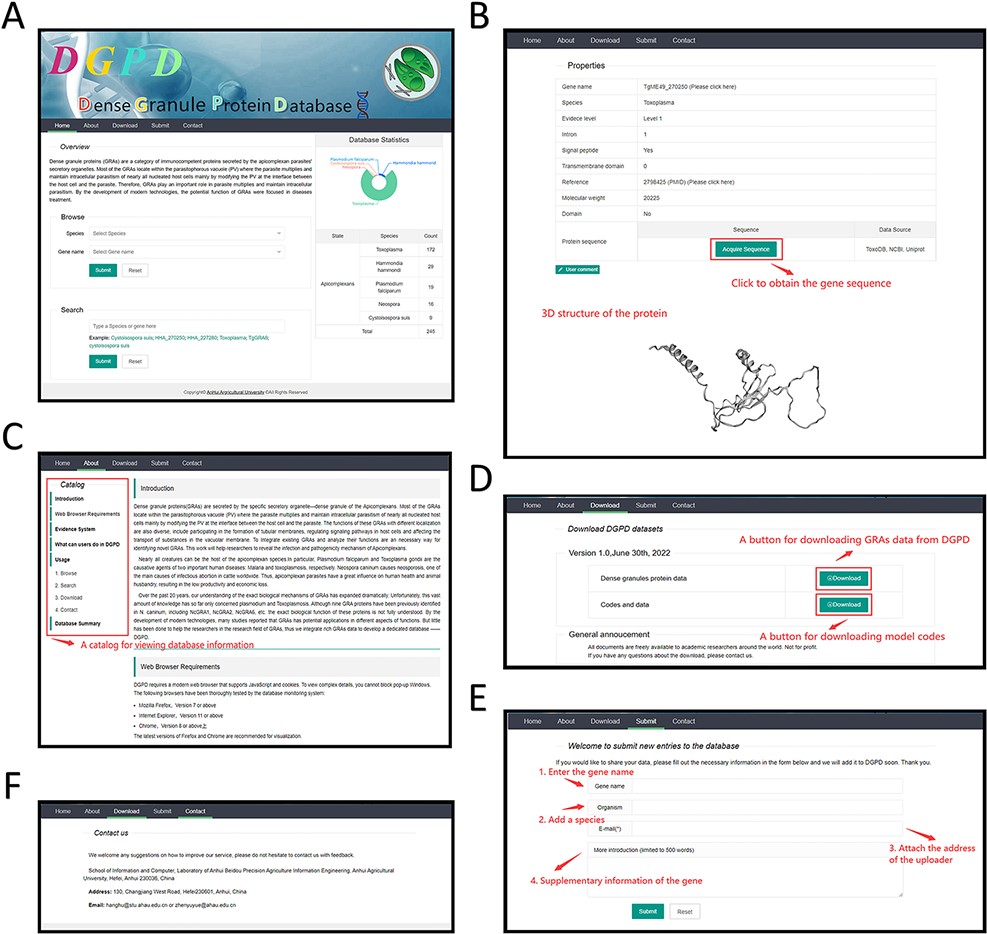 Database (Oxford), Volume 2022, , 2022, baac085, https://doi.org/10.1093/database/baac085
The content of this slide may be subject to copyright: please see the slide notes for details.
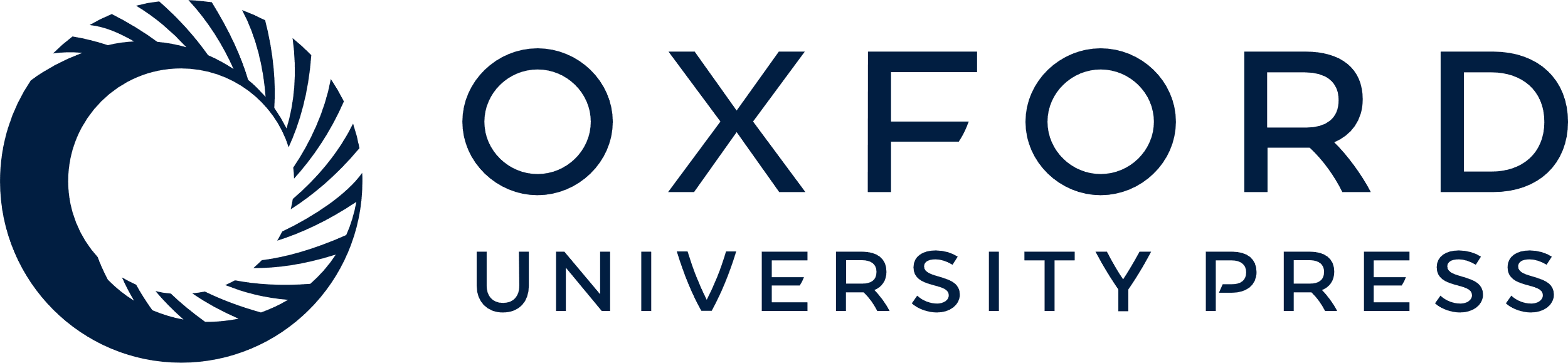 [Speaker Notes: Figure 3. A web-interface of DGPD database. (A) Panel of GRA repository. A statistics visualization is displayed on the right. The gene information can be viewed by submitting keywords in search bar. (B) Panel of gene information. Detailed information of gene that users search is visualized on this panel. (C) Panel of database introduction and help. Users will receive help and brief introduction for database functions. The catalog is displayed on the top left. (D) Download panel. All data are available through this panel. (E) Data submission panel. The novel GRAs information is allowed to submit in this panel. (F) Contact panel. The different contact ways is provided for user to communicate with us.


Unless provided in the caption above, the following copyright applies to the content of this slide: © The Author(s) 2022. Published by Oxford University Press.This is an Open Access article distributed under the terms of the Creative Commons Attribution-NonCommercial License (https://creativecommons.org/licenses/by-nc/4.0/), which permits non-commercial re-use, distribution, and reproduction in any medium, provided the original work is properly cited. For commercial re-use, please contact journals.permissions@oup.com]